EDUCAZIONE FINANZIARIA:


         
         LA PAGHETTA
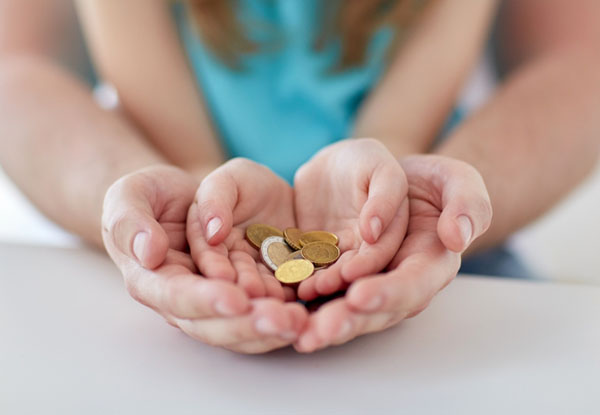 Lavoro svolto da: Linda, Barbara e Marco
CHE COSA E’ LA PAGHETTA?
La paghetta è una piccola somma di denaro attribuita periodicamente dai genitori ai figli (nella maggior parte dei casi sono adolescenti), in cambio di un favore..
Le quote della paghetta sono soggettive e il suo scopo principale è aiutare i bambini ad imparare a gestire il denaro quando sono ancora piccoli e quando possono ancora essere guidati.
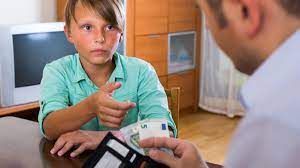 COSA FARE PER AVERE LA PAGHETTA?
Ci sono molti modi per avere la paghetta:
-Guadagnare lavorando per i tuoi genitori: portare fuori la spazzatura, fare il bagno ai cani, portare gli animali a passeggio,...                                                                 -Offriti di portare a termine compiti specifici: sistemare lo scantinato, ordinare gli        attrezzi in garage, riordinare la dispensa,...                                                          -Vendi gli oggetti che non ti servono più
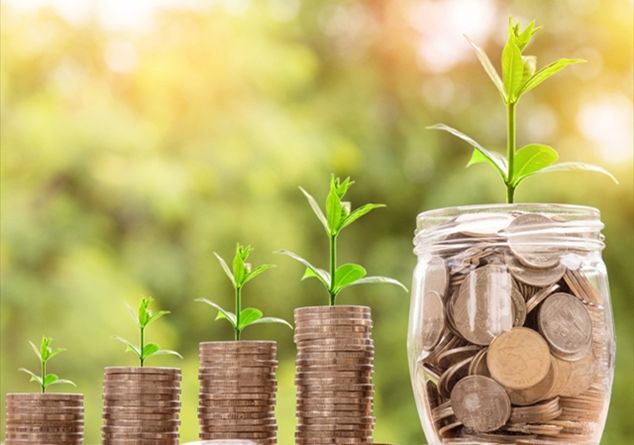 COME GESTIRE LA PAGHETTA?
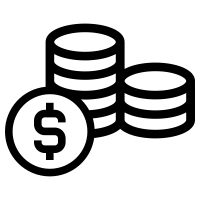 E’ importante gestire e saper gestire la paghetta dei propri figli, ecco alcuni consigli utili per farlo.
1.L’importo di denaro si può considerare in base all’età dei figli, infatti è consigliabile istituire questo programma verso gli 8/9 anni, così che possa imparare a gestirla con responsabilità.
2.L’importo deve essere giusto, equilibrato e regolare, e solitamente si parla di un Tot. di denaro al mese.
3.E’ consigliabile stabilire un momento della giornata/settimana in cui il figlio pagato può esporre le proprie scelte e, aiutato dai genitori, vedere se sono per delle giuste cause.
4.E’ sconsigliato dare anticipi inaspettati se il figlio spende i suoi soldi senza pensarci e velocemente, questo in modo che possa imparare a gestire il denaro e a riflettere sulle sue scelte.
5.Stabilire regole, e se non vanno rispettate si può ricorrere ad una diminuzione della somma.
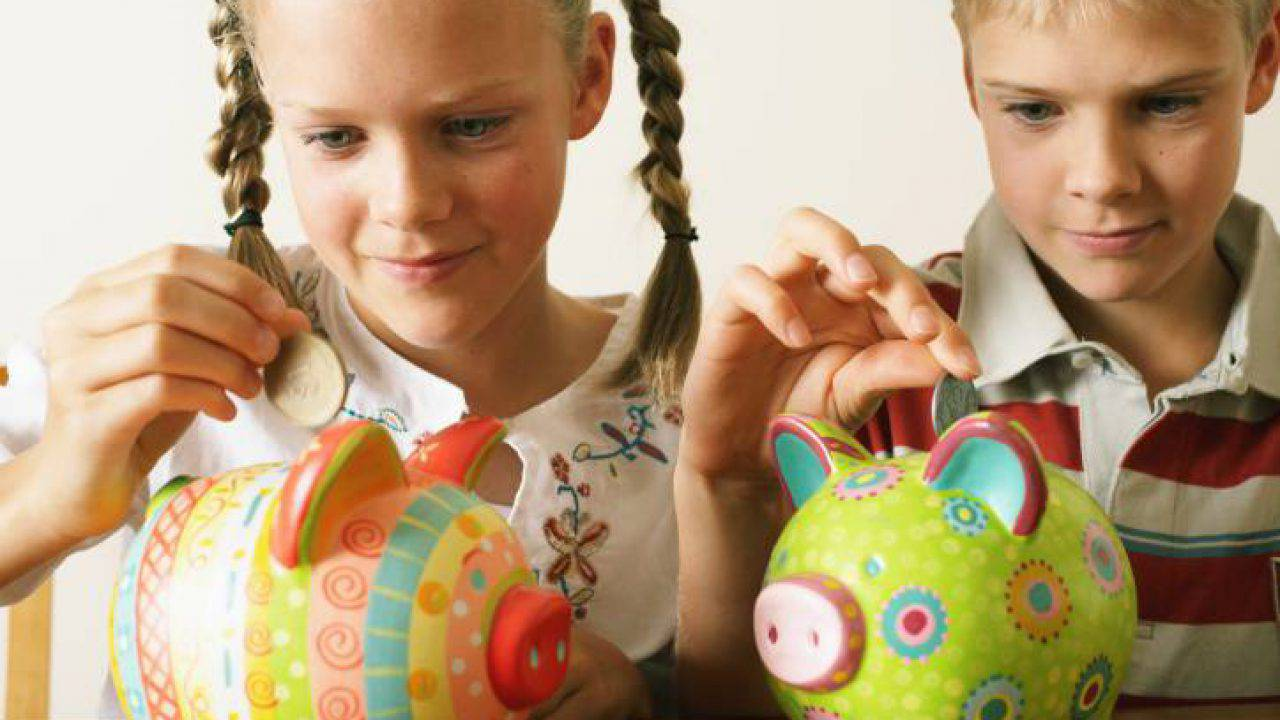